The Gothic
The Gothic & Edgar Allan Poe
The “literary gothic”
Two renderings of the sublime
Poe’s gothic inheritance
Gothic exteriors in ‘MS. Found in a Bottle” (1832)
Gothic interiors in ‘The Masque of the Red Death’ (1842)
Gothic “othering” in ‘William Wilson’ (1839)
Some key terms:

The sublime

The uncanny

Doppelgänger 









Richard Wilson, Llyn-y-Cau, Cader Idris (c.1774)
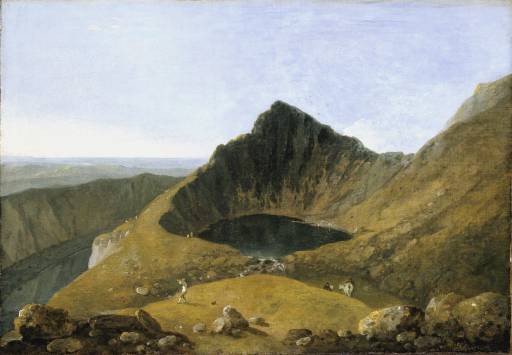 The “Literary Gothic”: two philosophies
Terror & Wonder?
The passion caused by the great and sublime in nature is astonishment, and astonishment is that state of the soul in which all its motions are suspended, with some degree of horror. The mind is so entirely filled with its object that it cannot entertain any other, nor reason on that object which fills it. Astonishment is the effect of the sublime in its highest degree; its inferior effects are admiration, reverence, and respect. No passion so effectually robs the mind of all its powers of acting and reasoning as terror; and whatever is terrible with regard to sight, is sublime.
(Edmund Burke, A philosophical Enquiry into the Origin of Our Ideas of the Sublime and Beautiful (1756-7)
Terror & Wonder?

Bold, overhanging, and, as it were, threatening rocks, thunderclouds piled up the vault of heaven, borne along with flashes and peals, volcanoes in all their violence of destruction, hurricanes leaving desolation in their track, the boundless ocean rising with rebellious force, the high waterfall of some mighty river, and the like, make our power of resistance of trifling moment in comparison with their might. But, provided our own position is secure, their aspect is all the more attractive for its fearfulness; and we readily call these objects sublime, because they raise the forces of the soul above the height of vulgar commonplace, and discover within us a power of resistance of quite another kind, which gives us courage to of nature.
be able to measure ourselves against the seeming omnipotence 
Immanuel Kant, Critique of Judgement (1790)
Turner, “The Passage of St Gothard” (1804)
[Speaker Notes: Burke – A Philosopical Enquiry into the Origin of Our Ideas of the Sublime and Beautiful (1756?) The threat must not be direct, else “delight” cannot be experienced from the sublime moment = framing and distance of the sublime moment led to suspense / ambivalence / ambiguity / play in literary gothic
Immanuel Kant – Critique of Judgement (1790) human mind rises above physical limitations – sublime is not the direct experiencing of a terrific object but the way such experience signals apprehension – excites our imaginative powers – the mind usurps nature in ways which the body cannot.]
The Sublime
Ann Radcliffe, The Mysteries of Udolpho (1794)
James Hogg, The Private Memoirs and Confessions of a Justified Sinner (1824)
From Beaujeu the road had constantly ascended, conducting the travellers into the higher regions of the air, where immense glaciers exhibited their frozen horrors, and eternal snow whitened the summits of the mountains. They often paused to contemplate these stupendous scenes, and, seated on some wild cliff, where only the ilex or the larch could flourish, looked over dark forests of fir, and precipices where human foot had never wandered, into the glen—so deep, that the thunder of the torrent, which was seen to foam along the bottom, was scarcely heard to murmur. Over these crags rose others of stupendous height, and fantastic shape; some shooting into cones; others impending far over their base, in huge masses of granite, along whose broken ridges was often lodged a weight of snow, that, trembling even to the vibration of a sound, threatened to bear destruction in its course to the vale. Around, on every side, far as the eye could penetrate, were seen only forms of grandeur—the long perspective of mountain-tops, tinged with ethereal blue, or white with snow; vallies of ice, and forests of gloomy fir. The serenity and clearness of the air in these high regions were particularly delightful to the travellers; it seemed to inspire them with a finer spirit, and diffused an indescribable complacency over their minds. They had no words to express the sublime emotions they felt. A solemn expression characterized the feelings of St. Aubert; tears often came to his eyes, and he frequently walked away from his companions. Valancourt now and then spoke, to point to Emily's notice some feature of the scene. The thinness of the atmosphere, through which every object came so distinctly to the eye, surprised and deluded her; who could scarcely believe that objects, which appeared so near, were, in reality, so distant. The deep silence of these solitudes was broken only at intervals by the scream of the vultures, seen cowering round some cliff below, or by the cry of the eagle sailing high in the air; except when the travellers listened to the hollow thunder that sometimes muttered at their feet. While, above, the deep blue of the heavens was unobscured by the lightest cloud, half way down the mountains, long billows of vapour were frequently seen rolling, now wholly excluding the country below, and now opening, and partially revealing its features. Emily delighted to observe the grandeur of these clouds as they changed in shape and tints, and to watch their various effect on the lower world, whose features, partly veiled, were continually assuming new forms of sublimity.
He was struck motionless at the view of the lovely vision; for it so chanced that he had never seen the same appearance before, though common at early morn. But he soon perceived the cause of the phenomenon, and that it proceeded from the rays of the sun from a pure unclouded morning sky striking upon this dense vapour which refracted them. But, the better all the works of nature are understood, the more they will be ever admired. That was a scene that would have entranced the man of science with delight, but which the uninitiated and sordid man would have regarded less than the mole rearing up his hill in silence and in darkness. 
....
He seated himself on the pinnacle of the rocky precipice, a little within the top of the hill to the westward, and, with a light and buoyant heart, viewed the beauties of the morning, and inhaled its salubrious breeze. "Here," thought he, "I can converse with nature without disturbance, and without being intruded on by any appalling or obnoxious visitor." The idea of his brother's dark and malevolent looks coming at that moment across his mind, he turned his eyes instinctively to the right, to the point where that unwelcome guest was wont to make his appearance. Gracious Heaven! What an apparition was there presented to his view! He saw, delineated in the cloud, the shoulders, arms, and features of a human being of the most dreadful aspect. The face was the face of his brother, but dilated to twenty times the natural size. Its dark eyes gleamed on him through the mist, while every furrow of its hideous brow frowned deep as the ravines on the brow of the hill. George started, and his hair stood up in bristles as he gazed on this horrible monster. He saw every feature and every line of the face distinctly as it gazed on him with an intensity that was hardly brookable. Its eyes were fixed on him, in the same manner as those of some carnivorous animal fixed on its prey; and yet there was fear and trembling in these unearthly features, as plainly depicted as murderous malice. The giant apparition seemed sometimes to be cowering down as in terror, so that nothing but his brow and eyes were seen; still these never turned one moment from their object—again it rose imperceptively up, and began to approach with great caution; and, as it neared, the dimensions of its form lessened, still continuing, however, far above the natural size.
[Speaker Notes: Radcliffe = Burkean sublime
Hogg = Kantian sublime (human reason over the natural) Romantic reverie is transgressed upon by the gothic encounter...]
Poe’s Gothic Inheritance 1
British & European Gothic 

Horace Walpole, The Castle of Otranto (1764)
Conrad is crushed by a giant helmet on his wedding day... 
Walpole’s plot involves: forced marriages / an ancient prophecy / supernatural events / bleeding statues / untimely death / torture / “divine” intervention
Ann Radcliffe The Mysteries of Udolpho (1794)
On the death of her beloved father Emily is consigned to the care of her aunt and suffers many terrors at the castle of Udolpho...
Radcliffe’s plot involves: a castle in the mountains / secret passages / mysterious chambers / wonton debauchery / wrongful imprisonment / death / ghosts / poison / spectral noises 
Matthew Lewis, The Monk (1796)
Ambrosio (a monk) experiences and satisfies his lust for his pupil...
Lewis’ plot involves: desire / magic / incestuous rape / murder / satanic instruments / a bleeding nun / torture / hypocrisy / the Inquisition / demonic pacts
Mary Shelley, Frankenstein (1818)
Victor Frankenstein creates a human from spare body parts but the result is a monstrous aberration...
Shelley’s plot involves: infanticide / grief / revenge / murder / threat to humanity / chase across Europe / ambition / scientific experimentation / paranoia / fear / wrongful execution / mental disintegration
[Speaker Notes: Walpole – anti-Richardson – substitute the interests of the present for the interests of the past – experience for the mysterious / supernatural – the chief appeal was to “terror” and to the romantic past.
Radcliffe – supernatural events are explained by natural causes – terror, violence, sadism.
Lewis – Catholic evils, bad clergy, part of a gothic trend.
Shelley – science and the gothic, nature vs. scientific enquiry – the limits of human understanding
ALL of these texts focus on a European setting – the sublime landscape is paramount Alps / Pyrenees / North pole- Walpole Radcliffe and Lewis all focus on an historical setting (often rather convoluted) giving their texts a medieval origin.
“Anxiety with no possibility of escape” = gothic novel (Mario Praz)]
Poe’s Gothic Inheritance 2
“Philadelphia Gothic”

Charles Brockden Brown, Wieland (1798)
Wieland inherits an estate near Philadelphia from his father (who spontaneously combusts), including a temple in the grounds and an idiosyncratic religion...
Brockden Brown’s plot involves:  deception / religious delusion / “divine” commands / murder / attempted murder / infanticide / suicide / ventriloquism / mental disintegration / narrative ambiguity 
Robert Montgomery Bird, Sheppard Lee (1836)
Sheppard Lee narrates his autobiography regarding his search for treasure and his discovery of the power to transfer his soul into the bodies of others...
Montgomery Bird’s plot involves: body snatching / travel / metempsychosis / greed / disappointment / moral disintegration / elopement / 
George Lippard, The Quaker City or the Monks of Monk Hall (1845)
The “monks” of Monks Hall, are a secret club who gather every night in a decrepit-looking mansion for drunken debauchery...
Lippard’s plot involves: vice / crime / rape /murder / a crypt / a dark pit / labyrinthine passages / torture / magic / innocent damsels / eroticism / insanity / hallucinations / apocalyptic visions / walking dead / a monstrous porter
[Speaker Notes: Brockden Brown – the uncanny – narrator is Clara, Wieland’s sister – who is affected by her own narration to the point of mania. The novel is based upon a multiple murder that took place near Pittstown.

Montgomery Bird reveals the failings of the Republic – the flaws of liberty and freedom – with each successive act of metempsychosis Sheppard Lee discovers only dissatisfaction – ultimately MB’s novel reveals a progressive dissatisfaction with the ideals of the Republic.

Lippard – expose of city life in antebellum Philadelphia – his story is based on a real rape and murder case from 1843 involving two wealthy Philadelphian families. The monks of Quaker City  are akin to their British/European Gothic  peers in name only – they are the prestigious elite of Philadelphia society and Lippard’s text scorns social injustice and corruption.

By the mid-nineteenth century the gothic was relocating the scene of horror to the modern metropolis. Poe’s stories However bridge the spaces between European Gothic  and Philadelphia Gothic / between Romanticist Gothic and Victorian Gothic by merging modern urbanity with anachronistic settings – in so doing all of these Gothic inheritances are interchangeably discernable in his texts.]
Gothic exteriors in ‘MS. Found in a Bottle’ (1832)
‘a strong relish for physical philosophy has, I fear, tinctured my mind with a very common error of this age – I mean the habit of referring occurrences, even the least susceptible of such reference, to the principles of that science. Upon the whole, no person could be less liable than myself to be led away from the severe precincts of truth by the ignes fatui of superstition’ (Poe: 11)

‘I know not how it is, but in scrutinizing her strange model and singular cast of spars, her huge size and overgrown suits of canvas, her severely simple bow and antiquated stern, there will occasionally flash across my mind a sensation of familiar things, and there is always mixed up with such indistinct shadows of recollection, an unaccountable memory of old foreign chronicles and ages long ago’ (Poe: 17)

‘The crew glide to and fro like the ghosts of buried centuries; their eyes have an eager and uneasy meaning; and when their figures fall athwart my path in the wild glare of the battle-lanterns, I feel as I have never felt before...my very soul has become a ruin’ (Poe: 19)

All in the immediate vicinity of the ship is the blackness of eternal night, and a chaos of foamless water,; but, about a league on either side of us, may be seen, indistinctly and at intervals, stupendous ramparts of ice, towering away into the desolate sky, and looking like the walls of the universe....a curiosity to penetrate the mysteries of these awful regions, predominates even over my despair, and will reconcile me to the most hideous aspect of death. It is evident that we are hurrying onwards to some exciting knowledge – some never-to-be-imparted secret, whose attainment is destruction’ (Poe: 20)
[Speaker Notes: The narrator sets himself up as a man of science – this is the Kantian sublime – human reason over nature – BUT – reason cannot explain his experiences – his tale (so he tells us) is truthful despite its illusory qualities – the phosphorescent allure of superstition has not commanded the narrator’s reason but rather his reason authenticates his tale. The sublime experience lies in his inability to rationalise the events to come and the reader’s acceptance of those events as truthful.
The ship is represented through the uncanny – she is at once familiar yet strange prompting the narrator (and reader?) to be simultaneously attracted to and repulsed by the ship – the “Discovery” is suggestive of as many questions as it is answers.....?
Here the sublime is experienced through a human form – but these spectral figures are not individual representations but the transfigurations of history – whole cultures are encased within these figures and their lack of awareness of the narrator signals his individualistic insignificance in comparison with their collective representation.
Here the sublime experience reaches its peak – the narrator is compelled towards his own destruction by the irresistible desire to understand, the search for knowledge will destroy him and for his narrative to survive it must end before he reaches this final revelation.]
Gothic Interiors in ‘The Masque of the Red Death’ (1842)
‘But first let me tell of the rooms in which it was held. There were seven – an imperial suite. In many palaces, however, such suites form a long and straight vista, while the folding doors slide back nearly to the walls on either hand, so that the view of the whole extent is scarcely impeded. Here the case was very different; as might have been expected from the duke’s love of the bizarre. The apartments were so irregularly disposed that the vision embraced but little more than one at a time. There was a sharp turn at every twenty or thirty yards, and at each turn a novel effect’ (Poe: 38)

‘There were much glare and glitter and piquancy and phantasm – much of what has been since seen in “Hernani”. There were arabesque figures and unsuited limbs and appointments. There were delirious fancies such as the mad-man fashions. There were much of the beautiful, much of the wanton, much of the bizarre, something of the terrible, and not a little of that which might have excited disgust. To and fro in the seven chambers there stalked , in fact, a multitude of dreams’ (Poe: 39-40)
[Speaker Notes: Labyrinthine passage ways – castellated abbey – the setting for Gothic horrors – the bolts are welded shut = entombed...
The abbey contains “false” images of terror, the courtiers are horrific in their self-interment and their wantonness but the true horror is not a mirage created by a mask but death itself – unmasked and inevitable.]
Gothic “othering” in ‘William Wilson” (1839)
‘I am the descendant of a race whose imaginative and easily excitable temperament has at all times rendered them remarkable and; in my earliest infancy, I gave evidence of having fully inherited the family character’ (Poe: 169)

‘Wilson and myself were the most inseparable of companions’ (Poe: 174)

‘His cue, which was to perfect an imitation of myself, lay both in words and in actions; and most admirably did he play his part. My dress it was an easy matter to copy; my gait and general manner were, without difficulty, appropriated; in spite of his constitutional defect, even my voice did not escape him. My louder tones were, of course, unattempted, but then the key, it was identical; and his singular whisper, it grew the very eco of my own.’ (Poe: 175)

‘I might, to-day, have been a better, and thus a happier man, had I less frequently rejected the counsels embodied in those meaning whispers which I then but too cordially hated and too bitterly despised’ (Poe: 176)

‘The sentiment of deep awe with which I habitually regarded the elevated character, the majestic wisdom, the apparent omnipresence and omnipotence of Wilson, added to a feeling of even terror, with which certain other traits in his nature and assumptions inspired me, had operated, hitherto, to impress me with an idea of my own utter weakness and helplessness, and to suggest and implicit, although bitterly reluctant submission to his arbitrary will’ (Poe: 185)

‘It was Wilson; but he spoke no longer in a whisper, and I could have fancied that I myself was speaking while he said:
	“You have conquered, and I yield. Yet, henceforward art thou also dead – dead to the World, to Heaven 	and to Hope! In me didst thou exist – and, in my death, see by this image, which is thine own, how utterly 	thou has murdered thyself.” (Poe: 186)
[Speaker Notes: Narrator establishes his own instabilities ‘self-willed, addicted to the wildest caprices, preyy to ungovernable passions” – all this placed within the very conventionally Gothic setting of the narrator’s English public school – another labyrintine enclosure terror inspiring building and clerics of questionable moral integrity.
Hatred – rivalry twin – ‘his more than ordinary penetration’ into the Narrator’s fears and anxieties. 
1 consolation ‘imitation was notice by myself alone’ narrator’s fear is of his own unremarkable-ness – his uncourtly patronymic...Wilson’s imitation compounds this anxiety and heightens his fear, but only the narrator witnesses the imitation....
Double as conscience? British excess “the most dissolute University in Europe” (180)
 But Wilson prevents the narrator’s machinations and depravities – forestalls his immorality until “I would submit no longer”
Doppelganger and narrator become 1. In killing Wilson, the narrator kills himself – the narrator’s experience of the uncanny in his encounters with Wilson arises from the strange familiarity of self reflection.

The doppelganger is a malevolent other who destablizes the cohesion of the self. He is an expression of inescapable anxiety at it’s most acute – the aim of Gothic fiction – and the only release from such persecution is death]
Further reading
On the Gothic & Poe’s Gothic
Richard Wilson, Llyn-y-Cau, Cader Idris (c.1774)
Bloom, Clive (ed.), Gothic Horror: A reader’s guide from Poe to King and beyond (Basingstoke: Macmillan, 1998)
Caraliero, Glen, Supernatural and English Fiction (Oxford: OUP, 1995) 
DeLamotte, Eugenia C., Perils of the night: a feminist study of nineteenth-century Gothic  (Oxford: OUP, 1990)
Garner, Michael, Romanticism and the Gothic: genre reception and canon formation (Cambridge: CUP, 2000)
Hurley, Kelly, Gothic Body: Sexuality, materialism, and degeneration at the fin de siècle (Cambridge: CUP, 1996)
Milbank, Alison, Daughters of the house: modes of the Gothic in Victorian fiction (New York: St. Martin’s Press, 1992)
Mogen, Scott, Kavpinski (eds.), Frontier Gothic: terror and wonder at the frontier in American Litereature (Rutherford, NJ: AUP, 1993)
Napier, Elizabeth R., The Failure of Gothic: problems of disjunction in an eighteenth-century literary form (Oxford: Clarendon Press, 1987)
Punter, David (ed.), A Companion to the Gothic (Oxford: Blackwell, 2000)
See also:
Tate Britain, “American Sublime: Landscape Painting in the US (1820-1880)” 2002 exhibition